mgvRKg© cÖ_g cÎ
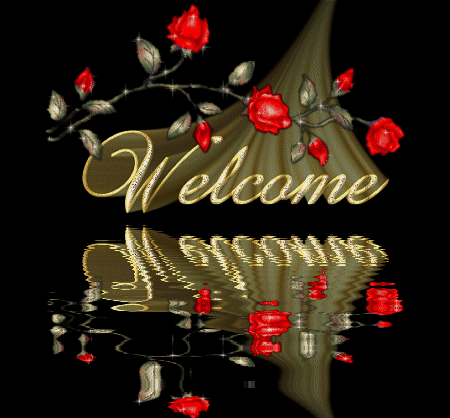 ¯^vMZg
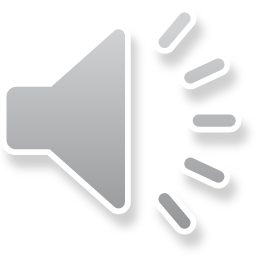 wkÿK cwiwPwZ
bvg: †gvt byiæj Avwgb
    (34 Zg wewmGm mvaviY wkÿv)
c`ext cÖfvlK
welqt mgvRKg©
K‡j‡Ri bvgt miKvwi mywdqv gwnjv K‡jR, gv`vixcyi|
‡gvevBjt 01717981849
B-‡gBjt amindu525kjh@gmail.com
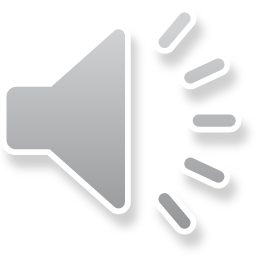 cvV †NvlbvPviwU Qwei gva¨‡g AvR‡Ki welqe¯‘ Dc¯’vcb Kwi| Qwe †`‡L †Zvgv‡`i aviYv Ki‡Z n‡e AvR‡Ki Av‡jvPbvi welq| P‡jv Zvn‡j Qwe¸‡jv GK bR‡i †`wL Ges cieZ©x‡Z Qwei mv‡_ †Zvgv‡`i aviYv wgwj‡q wb‡e|
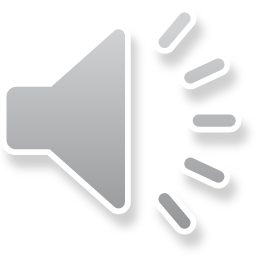 1
2
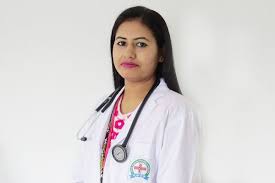 3
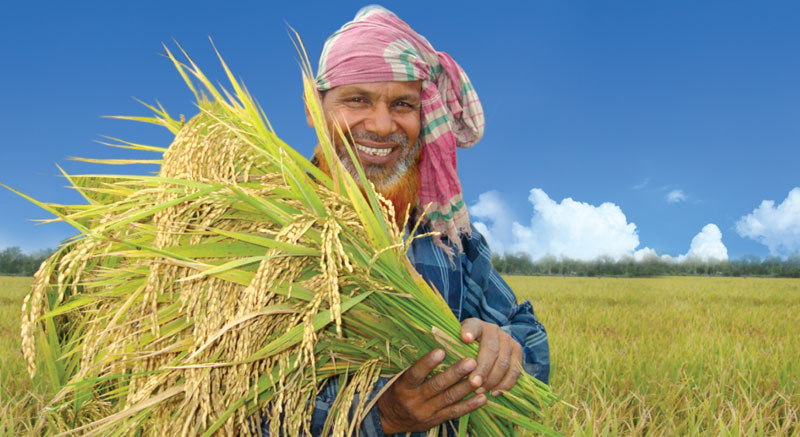 4
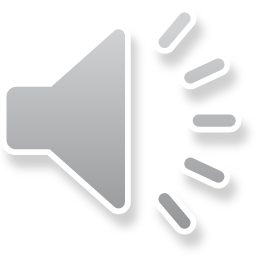 Av‡jvP¨ welq:
1. ‡ckv(profession)
2. e„wË (occupation)
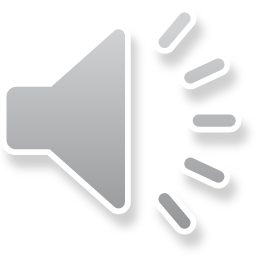 Av‡jvP¨ welq:
                               ‡ckv I e„wË 
cvV †k‡l Rvb‡Z cvi‡e..........
‡ckv Kx ?
e„wË Kx ?
‡ckv I e„wËi g‡a¨ cv_©K¨ Kx?
‡ckv I e„wËi g‡a¨ m¤úK© Kx?
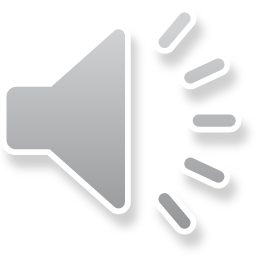 ‡ckv Kx ?
(‡ckv dviwm kã, j¨vwUb profession †_‡K Bs‡iwR‡Z e¨envi nq )
‡ckv n‡jv GK cÖKvi we‡klvwqZ e„wË, †hLv‡b wbw`©ó wel‡q ZvwË¡K I e¨envwiK Ävb AR©b K‡i ev¯Í‡e cÖ‡qvM Ki‡Z nq|
‡hgbt wkÿK, Wv³vi, DwKj, cÖ‡KŠkjx I e¨vsKvi BZ¨vw`|
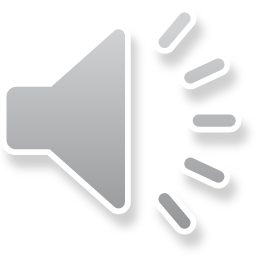 e„wË Kx ?

Rxeb avi‡bi Rb¨ cwiPvwjZ †h †Kvb A_©‰bwZK Kg©KvÛ‡K e„wË e‡j|
‡hgbt K…lK, wi·vIqvjv, e¨emvqx, w`bgRyi, kÖwgK, wfÿzK I PvjK BZ¨vw`|
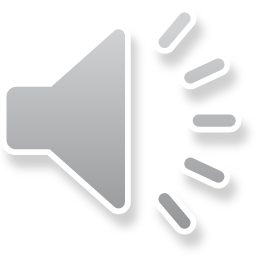 ‡ckv I e„wËi g‡a¨ cv_©K¨ Kx?
1.RxweKv wbe©v‡ni Rb¨ wbw`ó ˆewkó¨, `ÿZv, g~j¨‡eva I e¨envwiK ÁvbwfwËK A_©‰bwZK KvR†K †ckv e‡j|
2. cÖvwZôvwbK Áv‡bi cÖ‡qvRb Av‡Q|
3. e¨envwiK I ZvwË¡K Áv‡bi cÖ‡qvRb Av‡Q|
4. ˆbwZK g~j¨‡eva I ˆbwZK gvb`Û Av‡Q |
5. †ckvMZ msMVb Av‡Q|
6. Revew`wnZv Avek¨K|
7. mvgvwRK ¯^xK…wZ Av‡Q|
1.RxweKv wbe©v‡ni Rb¨ ‡h †Kvb A_©‰bwZK KvR†K e„wË e‡j|
2. cÖvwZôvwbK Áv‡bi cÖ‡qvRb bvB|
3. e¨envwiK I ZvwË¡K Áv‡bi cÖ‡qvRb bvB|
4. ˆbwZK g~j¨‡eva I ˆbwZK gvb`Û bvB |
5. †ckvMZ msMVb Avek¨K bv|
6. Revew`wnZv Avek¨K bv|
7. mvgvwRK ¯^xK…wZ bvI _vK‡Z cv‡i|
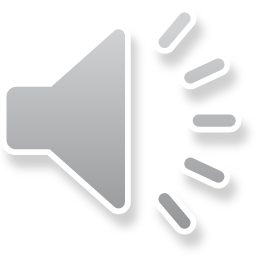 ‡ckv I e„wËi g‡a¨ m¤úK©
1.‡ckv I e„wË DfqB RxweKv wbe©v‡ni Dcvq|
2. Df‡qiB D‡Ïk¨ RxweKv wbe©v‡ni gva¨‡g RxebaviY Kiv|
3. DfqB A_©‰bwZK Kg©Kv‡Ði mv‡_ RwoZ|
4. DfqB RxweKv wbe©v‡ni Rb¨ kvixwiK mÿgZv cÖ‡qvRb|
5. DfqwU iv‡óªi Dbœq‡b ¸iæZ¡c~Y© fzwgKv cvjb K‡i|
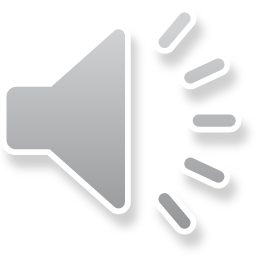 m„Rbkxj cÖkœ
wbqvR I wiqvR `yBRbB GKB MÖv‡gi evwm›`v|  wbqvR wek¦we`¨vj‡q cov‡kvbv †kl K‡i GKwU K‡j‡R wkÿKZv Ki‡Q| Ab¨w`‡K wiqvR evwoi cv‡kB GKwU gyw` †`vKvb w`‡q e¨emv-evwYR¨ Ki‡Q|
K) †ckv Kx?
L) †ckv I e„wËi g‡a¨ m¤úK© Kx?
M) DÏxc‡K wbqv‡Ri RxweKv AR©‡bi  Dcv‡qi ˆewkó¨ †Zvgvi cvV¨cy¯Í‡Ki Av‡jv‡K eY©bv Ki|
N) DÏxc‡K wbqvR I wiqv‡Ri RxweKv AR©‡bi cš’v GK bq- gZvgZmn eY©bv Ki|
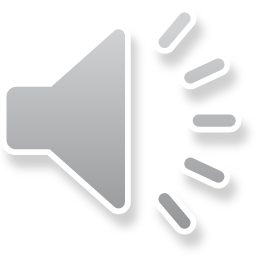 ab¨ev`
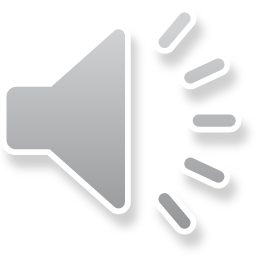